2
Chapter Two



企业形象与品牌管理
2-1
[Speaker Notes: Chapter 2 covers brand management and corporate image. Both are important in the long-term success of a company. Because of global competition, firms must develop a stronger brand and corporate image. While product quality is important in this process, communication plays a critical role in brand development.]
品牌和企业形象管理
2
本章目标
企业形象如何影响消费者、企业顾客和企业自身
识别、创造、更新和改变企业形象会涉及哪些因素
企业名称有哪些类型？
有效的企业标示具有哪些特点？
2-2
[Speaker Notes: These are the objectives for this chapters.]
Brand and Corporate
Image Management
2
Chapter Objectives
How are brands developed, built, and sustained in order to build brand equity and fend off perceptions of brand parity?
What current trends affect private brands?
How are packages and labels used to support an IMC program, both domestically and in foreign settings?
2-3
[Speaker Notes: Additional objectives for this chapter.]
2
Brand and Corporate
Image Management

Chapter Overview
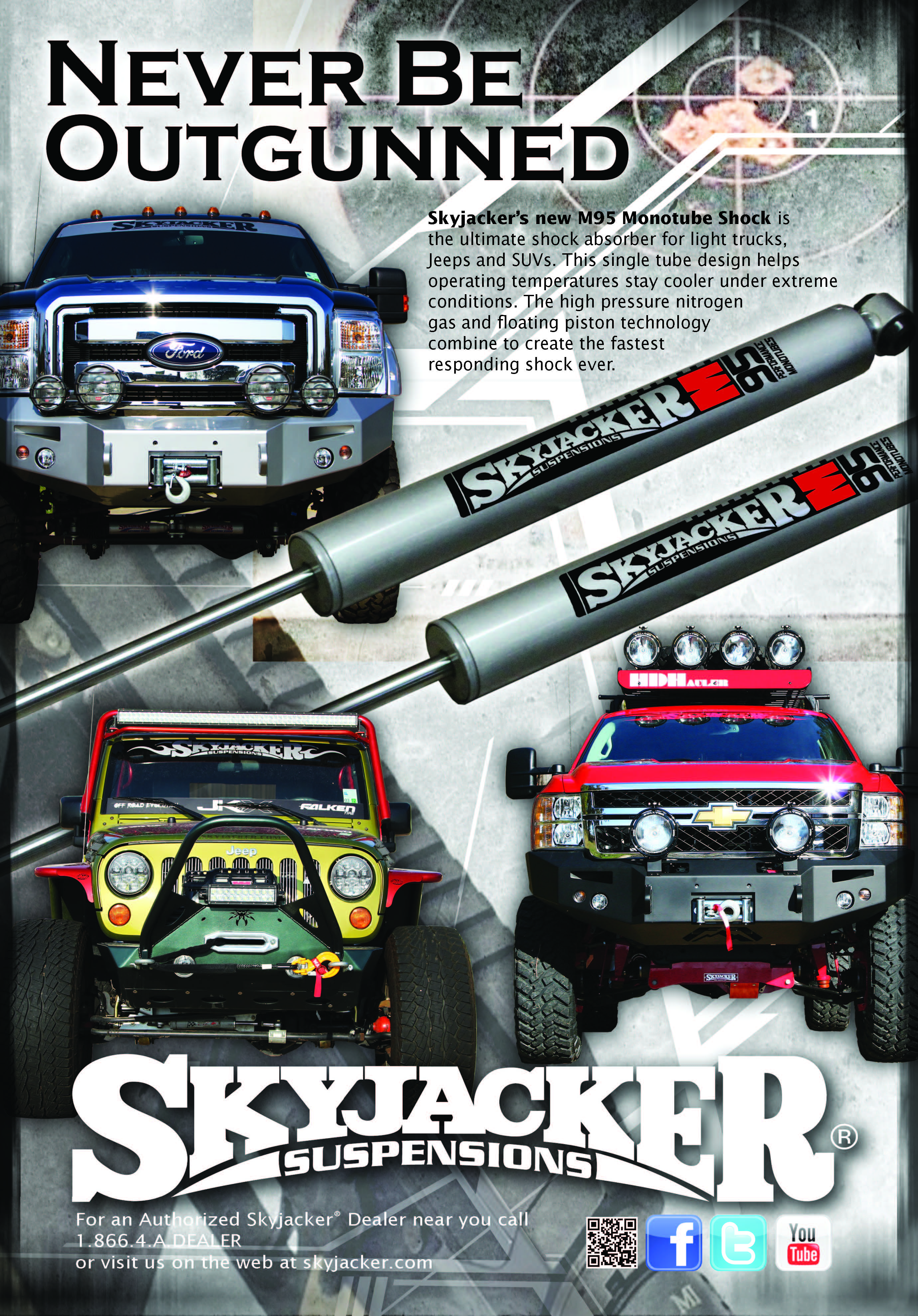 Managing a corporation’s image
Managing brands
Issues associated with developing and promoting brand names and logos
Importance of packaging and labels
2-4
[Speaker Notes: The chapter begins with a discussion of corporate image – the tangible and intangible elements that make up a corporation’s image. It is more than the goods and services the company sells. It involves everything the company does and every touchpoint between customers and the firm. Many companies have multiple brands that must be managed. It involves understanding the brand image and deciding if it is the image that is desired. If not, then modifications must be made. Issues with developing and promoting brand names and logos are presented. Lastly, the chapter presents information about packaging and labeling. In addition to protecting products, packaging is a final marketing message to consumers to make a purchase decision.]
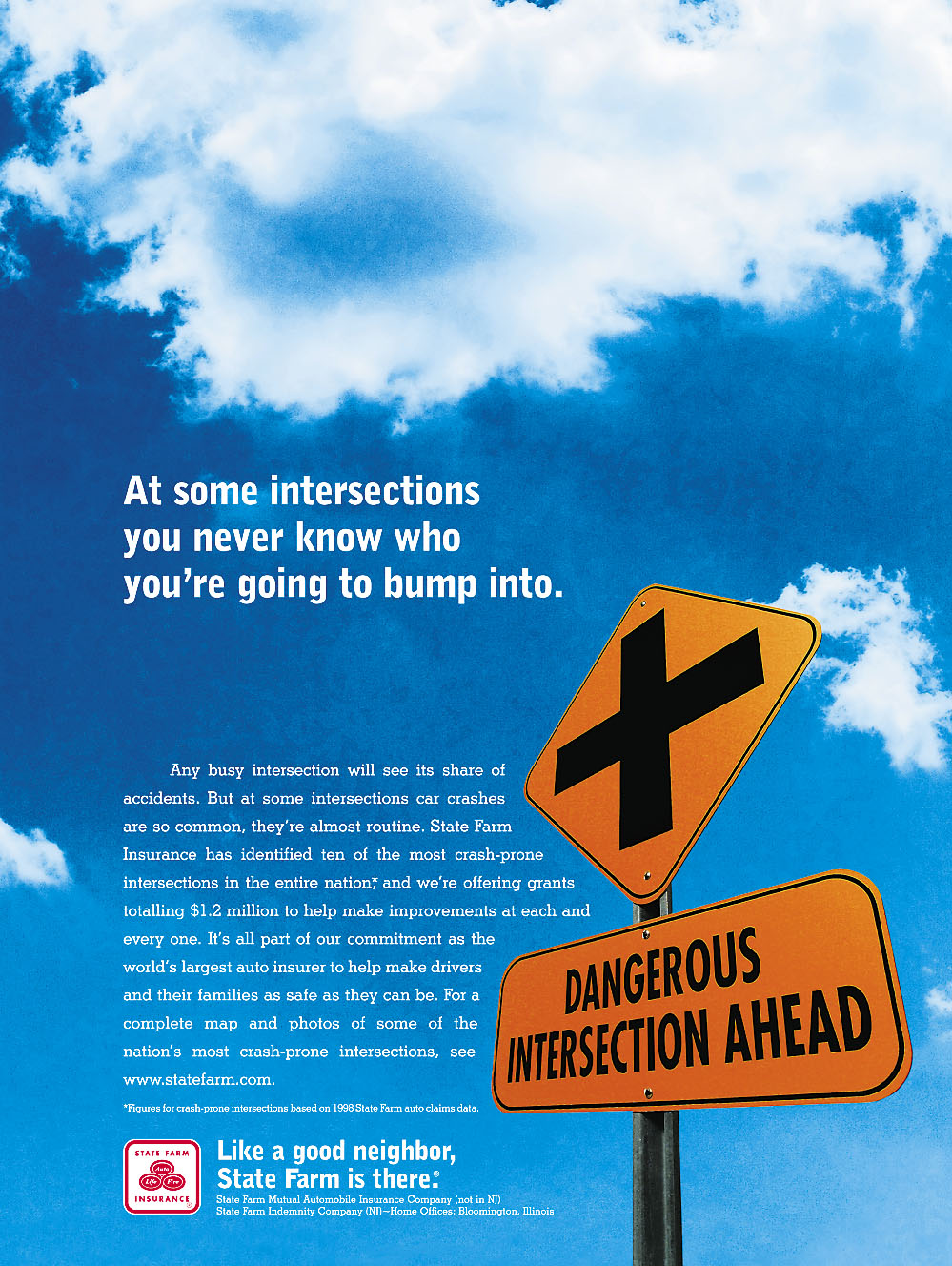 Corporate image advertisement by
State Farm
2-5
[Speaker Notes: Part of an integrated marketing campaign is brand image advertising. This ad for State Farm is designed to reinforce the State Farm brand and the message that State Farm is “like a good neighbor” who will be there when you have a need.加强品牌，像个好邻居。]
F I G U R E    2 . 1
Components of a Corporate Image
Tangible Elements		Intangible Elements
1.销售的产品和服务
2.销售产品的零售店
3.制造产品的工厂
4.广告、促销和其他传播形式
5.公司的名称和标志
6.包装和标签
7.员工
公司、人事和环保政策
公司全体员工的理想和信念
3. 公司所在国家和地区的文化
4. 媒体报道
2-6
[Speaker Notes: Corporate image is made up of everything the company does, has, and is. It includes tangible and intangible elements. 
Tangible elements can be observed. In addition to the goods and services that are sold, it includes the retail outlets where the products are sold and the factories where it is made. Advertising, promotions, and other forms of communications all reflect on the image of a company. Certainly the company name and logo convey a specific message. Packing and labeling not only protect products, but provide information about the product inside. The last tangible element are the employees. What they say about a company influences consumers. 
On the intangible side are policies of the company in dealing with employees and other publics. Ideas and beliefs espoused by corporate personnel become part of the image. Even the culture and location of the company are important. Lastly, media reports can enhance or harm a company’s image depending on what is said]
Role of Corporate ImageConsumer Perspective
Provides positive assurance
Unfamiliar settings
Little or no previous experience
减少购买搜索时间
提供心理强化和社会认同Provides psychological reinforcement & Social acceptance
Copyright ©2014 by Pearson Education
2-7
[Speaker Notes: From a consumer’s perspective, corporate image serves several important functions. 
It provides positive assurance about a brand and what can be expected. It is especially helpful in unfamiliar settings, such as on  vacation or a trip, and when the consumer has very little previous experience. 
A well-known brand or company becomes a safer purchase choice. In shopping, a strong corporate image can save search time. 
Consumers do not have to evaluate several brands. They can just choose the one they feel is the best, based on their image. 
A strong corporate name provides psychological reinforcement to consumers that they made a wise purchase decision and it also provides social acceptance with other people.]
Top Corporate Global Brands
Source: Based on “2011 Ranking of Top 100 Brands,” Interbrand, www.interbrand.com/en/knowledge/best-global-brands, accessed October 5, 2011.
2-8
[Speaker Notes: Brands have value. 
Interbrand ranked the top 100 global brands in 2011. 
At the top of the list is Coca Cola, valued at $71.8 billion. 
Out of the top 10 brands, 9 are US brands. The 10th is a  Japanese brand, Toyota. 
The list is top corporate brands and would not include companies such as Procter & Gamble or Kraft that has multiple brands within their company’s portfolio.]
Role of Corporate ImageCompany Perspective
消费者把好感延伸至新产品
更高的定价和收费
客户忠诚可以导致更多的购买
好的口碑
更大的渠道权力Greater channel power
吸引优秀员工Attracts higher quality employees
More favorable ratings财经观察家和分析人士
2-9
[Speaker Notes: Having a strong corporate image also benefits a company. 
It allows for the extension of new products. In most cases the feelings and image consumers have of the company will transfer to the new product. Because of the strong image, a company can price its products higher. Customers are willing to pay the higher price and become more loyal as well. They also tend to purchase more frequently and often generate positive word-of-mouth communications. In terms of the distribution channel, a strong corporate name allows a company to have greater channel power. Because consumers purchase the company’s products, retailers and other channel members will want to stock it. Even employees and potential employees are attracted to good companies. They want to be associated with the firm. Lastly, it provides more favorable ratings with investors.]
识别期望的企业形象
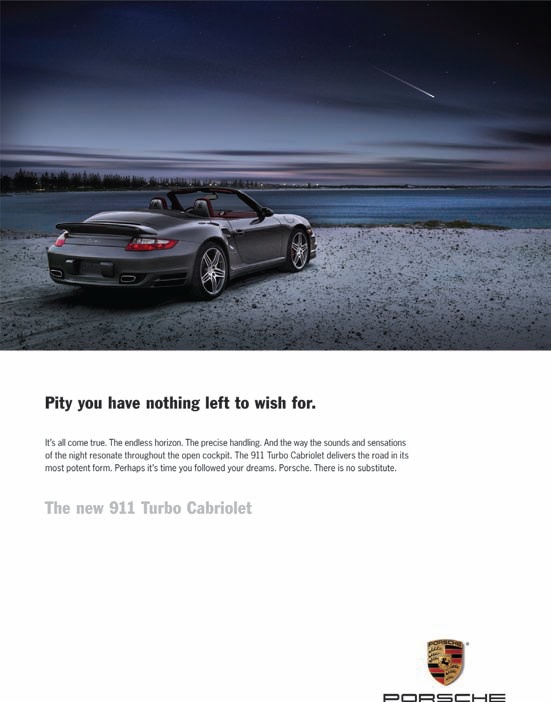 Evaluate current image
Ask customers
Ask non-customers
Can be strategic advantage
2-10
[Speaker Notes: The first step in managing a corporate image is to identify the desired image. 
This begins with evaluating the current image through asking customers what they think. It is also important to ask non-customers. 
They often present a different view, one that reflects why they did not purchase. 
Having a strong corporate image can be a strategic advantage for a company. Porsche has a specific image, one that is desirable to most consumers.]
Creating the Right Image
传递明确的信息
准确描绘公司销售产品Portrays what the firm sells
Business-to-business may be challenging
Calumet – “All Things Calumet”
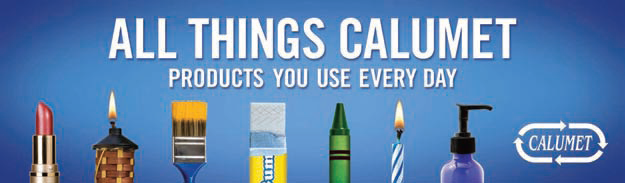 2-11
[Speaker Notes: Creating the right image is important. It sends a clear message about what the firm sells and what it stands for. 
With the business-to-business sector, creating the right image may be more challenging. Such was the case with Calumet, which is a petroleum company. 
Very few people understood what Calumet did, and many had a negative view of the company because they associated it with negative aspects of petroleum. 
A series of advertisements were created by ad agency Gremillion & Pou to educate the public about Calumet and that chemicals produced by Calumet were in products people use every day. 
Products such as lipstick, candles, paint brushes, chewing gum, crayons, and hand lotion all contained chemicals produced by Calumet.]
改造企业形象Rejuvenating an Image
Sells new products
Attracts new customers
Retains current customers
Key – Remain consistent with old and new
Takes time and effort
2-12
[Speaker Notes: In some cases an image has become stale or not quite in sync with what the company wants. It is then time to rejuvenate the image. The company wants to keep what is good about the past, but build new concepts for the future or modify the view slightly to make it more relevant to consumers. Rejuvenating an image can produce a number of positive results, such as increasing sales, attracting new customers, and retaining current customers. The key to successfully rejuvenating an image is to remain consistent with the old image while adding new elements. It takes time and effort. It will not happen overnight.]
F I G U R E    2 . 5
Keys to Successful Image Rejuvenation
Help former customers rediscover the brand 
Offer timeless consumer value
Stay true to original, but contemporize
Build a community
Source: Based on “Comeback Kids: Haggar, Keds Stage Brand Revival,” Advertising Age, October 30,2011, http://adage.com/print/230721.
2-13
[Speaker Notes: Successful rejuvenation of a brand requires 4 critical ingredients – 
帮助老客户重新发现品牌，需要关注某些永恒的价值，如真诚、质朴、或者是打动人心的品牌故事或传统。信息应当忠实于让品牌脱颖而出的理念。让品牌跟上时代潮流。
成功地改造品牌形象，需要利用社交媒体、移动设备及其他互动营销手段打造品牌社区，其目的在于鼓动品牌支持者和影响者宣传品牌“更优异”新版本。不仅撤换广告片，而是通过关注营销活动地诸多方面实现品牌形象改造。
Rejuvenation requires retaining current customers, winning back former customers, and attracting new customers. The opening vignette about Applebee’s is a good illustration of rejuvenation.]
彻底改变品牌形象Changing an Image
Extremely difficult
Necessary when target market declines or product no longer matches industry trends
Requires more than advertising
Begins internally – then moves outward
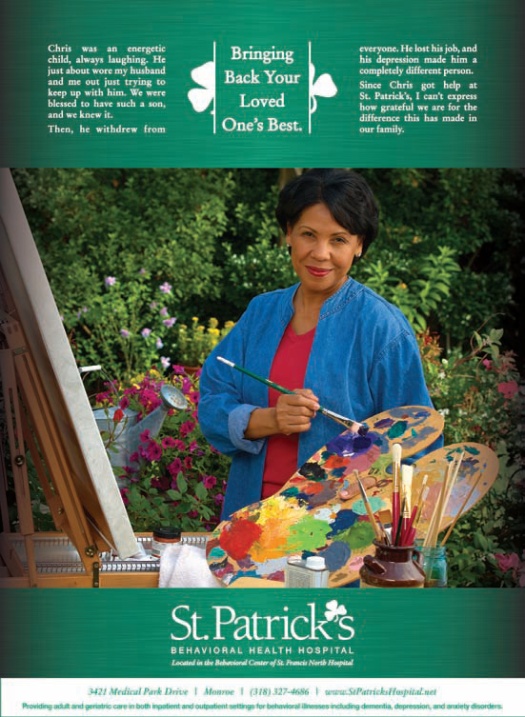 May require changing view of an industry
2-14
[Speaker Notes: The most difficult challenge is changing an image. At times, it may not even be possible. It becomes necessary to change an image when the target market declines resulting in lower sales or when the product no longer matches industry trends. Changing an image requires considerably more advertising. It has to begin internally, and then move outward. Employees must see the change, believe the change has occurred, and then convey that change to every contact the company makes. It is a slow, tedious process.
Target零售商打算在Vogue杂志购买广告位，我们不打算赚你们地钱，因为为塔吉特这样地品牌打广告将有损我们地广告含金量。“俗气地中西部折扣商”
Agency Peterson Milla Hook面临挑战就是设计广告，扭转塔吉特在媒体及消费者心目中地形象。首先改变产品组合，增加意大利时装Missoni设计师品牌，其次推出“时代征兆”campaign提升品牌形象。设计红白相间地牛眼图案家喻户晓]
Corporate Names
Overt names
Implied names
Conceptual names
Iconoclastic names
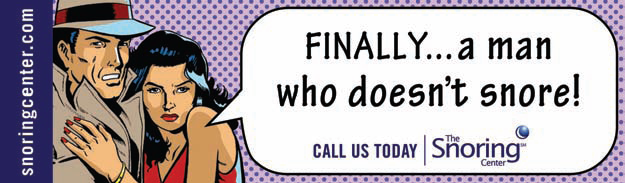 2-15
[Speaker Notes: Choosing a corporate name is important. Companies will spend thousands and even millions on choosing just the right name. Corporate names can be divided into 4 categories.
显性名称 reveal what a company does, such as American Airlines. 
隐性名称 contain words or word parts that convey what a company does, such as FedEx.包含可辨认地字或字的一部分，暗示公司是关于什么的。
概念性名称 试图反应品牌背后的概念的本质capture the essence of what a company offers, such as Twitter.
突破性名称 代表某些独特的、不同的、难忘的东西。 The name does not reflect or imply what the company does, such as Calumet.
The Snoring Center name shown in this ad is an example of an implied name. It is evident the company does something with snoring, but the name does not clearly indicate it is a medical center to treat snoring disorders.]
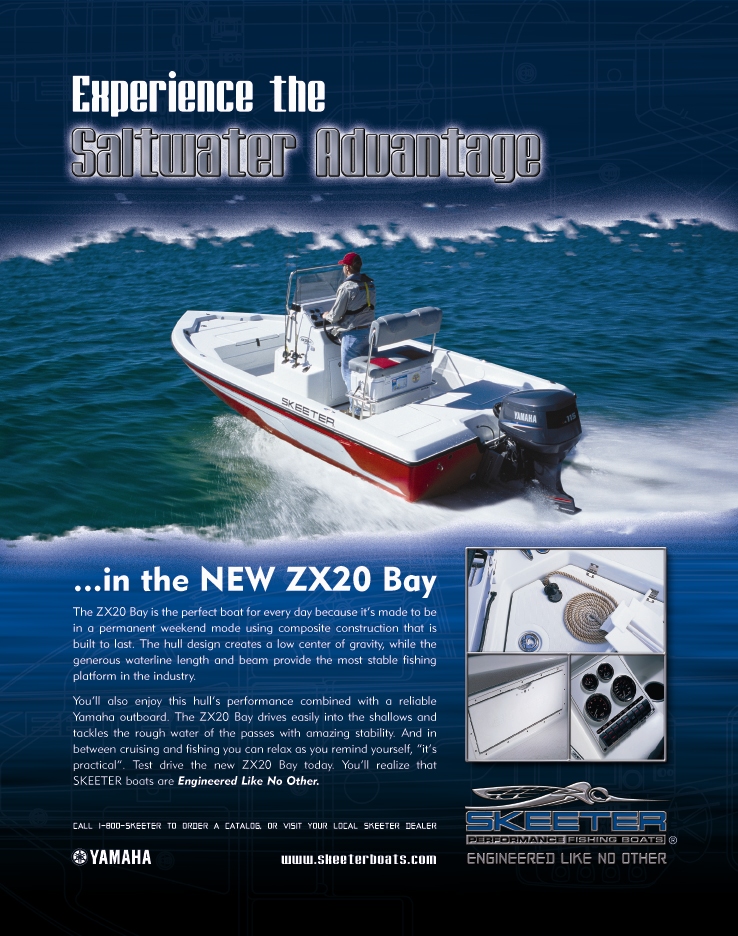 Iconoclastic Name

Yamaha
2-16
[Speaker Notes: Yamaha is an example of an iconoclastic name since there is no indication in the name that it is a boat. In fact, most people associate the Yamaha name with motorcycles, not boats.]
F I G U R E
Origins of Some Unique Corporate Names
Google – name started as a joke about the way search engines search for information. Word googol is one followed by 100 zeros.
Lego – combination of Danish phrase “leg godt” which means “play well” and Latin word “lego” which means “I read”
Reebok – alternative spelling of “rhebok” which is an African antelope
Skype – original name was “sky-peer-to-peer,” which was changed to “skyper” then to “skype.”
Verizon - combination of Lain word “veritas” which means “truth” and horizon.
Volkswagen - created by Adolph Hitler as a car for the masses that could transport 2 adults and 3 children at speeds up to 62 mph. Name means “people’s car.”
Yahoo – word from Jonathan Swift’s book Gulliver’s Travels, which represented a repulsive, filthy creature that resembled Neanderthal man. Yahoo founders, Jerry Yang and David Filo considered themselves yahoos.
2-17
[Speaker Notes: Logos and corporate names should meet four tests. First, they should be easily recognizable. Second, they should be names and symbols that are familiar to people. Third, the meaning should be consensual, i.e. everyone who sees the logo or hears the name has similar thoughts and ideas. This process of having shared meanings across consumers is called stimulus codeability. This helps especially in global markets, but is difficult to achieve across national boundaries. Fourth, the logo and name should evoke positive feelings. 
Yahoo令人反感的，使人厌恶的，肮脏的]
F I G U R E    2 . 5
优秀标示Quality Logos and Corporate Names
Easily recognizable
亲切友好
Consensual meaning
Stimulus codability广告Brief
Evokes positive feelings
2-18
[Speaker Notes: Logos and corporate names should meet four tests. 
First, they should be easily recognizable. Second, they should be names and symbols that are familiar to people. Third, the meaning should be consensual, i.e. 
everyone who sees the logo or hears the name has similar thoughts and ideas. 
This process of having shared meanings across consumers is called stimulus codability. This helps especially in global markets, but is difficult to achieve across national boundaries. Fourth, the logo and name should evoke positive feelings.]
企业标识
帮助回忆特别的品牌
帮助回忆特别的广告
减少购买精力成本
减少搜索时间和竞争品评价比较
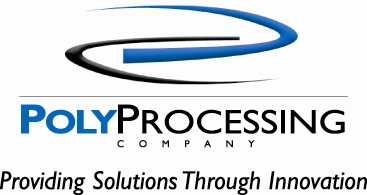 2-19
[Speaker Notes: Corporate logos are important because often people see the logo and instantly know the company. 
In a symbolic way, it conveys a message. 
This logo for PolyProcessing looks like some type of process as the 两条弧线相互交错. 
Corporate logos provide several benefits. They aid in recall of specific brands and in recall of advertisements. People may not notice the brand name, but the logo is a picture and tends to be remembered better. In shopping, customers often look for familiar logos and colors of packages and products. That saves time and energy. They don’t need to look at alternatives.]
What colors should you use in your logo?
Black – seriousness, distinctiveness, boldness, power, sophistication, and tradition
Blue – authority, dignity, security, faithfulness, heritage, corporate stability, and trust
Brown/gold – history, utility, earthiness, richness, tradition, and conservative
Gray/silver – somberness, authority, practicality, corporate mentality, and trust
Green – tranquility, health, freshness, stability, and appetite
Orange – fun, cheerfulness, warmth, exuberance, health, and youth
Pink – femininity, innocence, softness, health, and youth
Purple – sophistication, spirituality, wealth, royalty, youth, and mystery
Red – aggressiveness, passion, strength, vitality, fear, speed, and appetite
Source: Adapted from “Jared McCarthy, “Logos: What Makes Them Work (Part 1of 2),” (www.marketingprofs.com/5/mccarthy4.asp), February 22, 2005.
2-20
[Speaker Notes: Colors are very symbolic and convey various meanings. This slide provides information on various colors and what they tend to mean in American culture. The meaning is going to vary widely across other cultures and in other countries. While consumers may not consciously think about the color in a logo and what it means, there may be a subconscious attachment between the color and these meanings.
Somberness暗淡，Tranquility安静；exuberance热情洋溢丰富充沛，]
Branding
Provides quality assurance
Reduces search time
Allows a company to charge more
Transference to other brands sold
Reduces brand parity品牌等同度
2-21
[Speaker Notes: The ideas and concepts that were discussed with corporate names also applies to brands. The difference is that a brand is associated with an individual good or service. Companies such as Procter & Gamble, Kraft, and Hormel Foods offer a number of brands. As with corporate image, brand names provide benefits to companies. A strong, positive brand name provides quality assurance to customers and reduces their search time. 
It allows a company to charge more and when new products or extensions are offered, the positive feelings toward the brand transfers to the new items. 
情感转移到其他品牌产品所销售的；
Brand names can be extremely beneficial in reducing brand parity, allowing the brand to stand out, and be a first choice among consumers.]
Types of Brands
家族品牌Family brands
 Multiple products under one brand
 Transfer associations
品牌延伸Brand extension
 New good or service
 侧翼品牌Flanker brand
 New brand within current category
2-22
[Speaker Notes: Brands can be placed into 3 major categories. Family brands are a group of related products sold under one name. The primary advantage of using a family brand is transfer associations to new products. Brand extensions is the use of an established brand name on products or services not related to the core brand. An example would be Black & Decker putting their brand name on appliances. 
Flanker brands involve the development of a new brand sold in the same category as another product. Proctor & Gamble offers a number of brands within a category, such as laundry detergent or body wash. Hallmark sells a cheaper version of greeting cards, Shoebox Greetings. The goal of flanker brands is to capture a bigger market share without cannibalizing its current brands.]
FIGURE  2 . 10
Brands Sold by Procter & Gamble
CoverGirl封面女郎
Max Factor密丝佛陀
Cosmetics
Cascade
Dawn
Ivory
Joy
Dish washing
Aussie
Head & Shoulders
Herbal Essences
Pantene
Hair care
Copyright ©2014 by Pearson Education
2-23
[Speaker Notes: This slide presents examples of flanker brands sold by Procter & Gamble in 3 different product categories. 
For instance, in the dish washing category, P & G offers consumers four different brands. 
P & G believes each brand attracts a different type of consumer and by offering 4 brands they capture a larger market share than if they sold only 1 brand.
Aussie丰盈，head shoulders海飞丝，Herbal Essences伊卡璐草本精华，Pantene潘婷]
F I G U R E    2 . 11
品牌联合
Ingredient Branding
Co- Branding
Cooperative Branding
Complementary Branding
2-24
[Speaker Notes: Co-branding is the offering of two or more brands in a single marketing offer. There are three types of co-branding options. 
成分品牌塑造将一个品牌放置在另一个品牌内 is the placement of one brand within another brand, such as Intel processors in various brands of computers. 
合作品牌 is the joint venture of two or more brands into a new product or service, such as VISA card offered by JP Morgan Chase with American Airlines. 
互补品牌 is the marketing of two brands together for co-consumption, such as Oreo milkshakes at Dairy Queen.冰雪皇后店内销售Oreo奶昔]
培育强大品牌
理解消费者为何购买和重复购买某个品牌
品牌如今占据何种位置？
你的目标是什么？
你在塑造品牌和企业形象方面正在做哪些工作？
你的品牌优势是什么？不足是什么？
应当先抓住哪些机会？
Where are the pitfalls?
2-25
[Speaker Notes: Developing strong brands begins by understanding why consumers buy a brand. 
On this slide are typical questions that can be asked of a client to measure the current position of a brand and to help an agency understand the current position of a brand.]
F I G U R E    2 . 12
Building Powerful Brands
投资于品牌
创造认知
提供真实性和独特性
建立信任
传递经验
提供价值
利用社交媒体
利用移动媒体
负责任的行动
2-26
[Speaker Notes: Building powerful brands require marketing commitment. Companies must be willing to invest money in the brand. It starts with creating awareness, but awareness alone will not build a strong brand. Strong brands offer some type of authenticity or uniqueness. They deliver value and a positive consumer experience that results in consumer (or b-to-b) trust. Today’s brands must be savvy about using social media and incorporating mobile phones (smart phones). Consumers also want companies to act socially responsible.]
品牌忠诚
Ultimate objective
Only brand customers purchase
Drivers of brand loyalty
Emotion
Value
Consumer experience
2-27
[Speaker Notes: Brand loyalty is the ultimate goal of building powerful brands. 
With brand loyalty, consumers purchase only the loyal brand regardless of the effort necessary. They are not willing to substitute another brand. 
Drivers of brand loyalty are an emotion connection and value. Brand loyalty goes beyond functional attributes.]
F I G U R E    2 . 15
测量品牌资产
Financial value
 Stock market value
 Revenue premium
 Consumer value
2-28
[Speaker Notes: Stock market uses stock evaluation to measure brand equity. 
超额收入方法（溢价收入）, a brand is compared to a generic brand 普通商品／无品牌商品
Consumer value attempts to measure brand equity  based on input from consumers.]
自有品牌
流行趋势在变化
意味着低价格和低质量
过去主要是针对价格敏感人群
零售商投资自有品牌
72%消费者认为等同于生产商品牌
2-29
[Speaker Notes: The popularity of private brands has fluctuated over the years. 
In the past, private labels were seen as low priced, low quality goods. Historically, only price-sensitive consumers purchased private brands. 
Because of the higher gross margins on private brands, retailers began investing into their private brands. 
As a result, 72% of consumers today see private brands as being equivalent to manufacturers’ brands.]
F I G U R E    2 . 16
自有品牌的变化
质量提升
被视作有价值的购买
顾客贵零售店的忠诚度日渐提高，对单品忠诚度不断下滑
被视作零售网点差异化的手段
自有品牌的广告越来越多
自有品牌的店内陈设和包装的质量越来越好
2-30
[Speaker Notes: Private brands (labels) have changed in a number of ways. The quality of private labels has improved. In fact, most consumers believe the quality of private labels is now equivalent to brand labels. In most cases, the price of private labels is below manufacturers’ brands, which consumers see as a value purchase. With the rise of large retail store chains, consumers have become more loyal to retail stores and less loyal to specific brands. For example, a consumer may say “whatever brands are sold by Dillard’s (or another retail store) is okay because that is where I want to shop.” Retailers are now using private labels to differentiate themselves from other retail outlets. In addition to improving quality, retailers have invested more money into advertising private labels, in improving in-store displays of private labels, and improving the packaging of private labels. The result is that now many consumers cannot tell the difference between a retailer’s own private labels and a manufacturer’s label.]
Advantages to Retailers
Private Labels
更高的毛利
可以降价
对零售店和店内品牌忠诚
与全国性品牌区分开
J.C. Penney – private labels
对自有品牌加大营销，消费者并不区分自有品牌还是全国制造商品牌
2-31
[Speaker Notes: Private labels are attractive to retail stores for a number of reasons. Because the retailer owns the private label, gross margins earned per product is higher than on manufacturers’ labels. This means the retailer can lower the price of the private label and still make more money. It also makes the private label attractive to customers. With increased brand parity, consumers have become more loyal to stores and less loyal to national brands. This benefits the retailer and private labels. 
For instance, JC Penney offers more than 30 private label apparel lines, which accounts for 40% of sales in the apparel category. 
Because of the benefits of private labels, retailers are investing more dollars into advertising and marketing. 
Often the ads do not tell consumers it is a private brand. In many cases, consumers do not know which brand is owned by the retailer (a private brand) and which one is owned by a manufacturer (national brand).]
F I G U R E    2 . 17
品牌反击自有品牌
关注核心品牌
加大广告传播
引入新产品
重视店内陈列、销售和包装
使用传统媒体以外的营销方法
Source: Adapted from Vanessa L. Facenda, “A Swift Kick to the Privates,” Brandweek, Vol. 48, No. 31 (September 3, 2007), pp. 24-28.
2-32
[Speaker Notes: Because of the rise in popularity and sales of private brands, manufacturers have been forced to look at strategies to fight back. Some manufacturers have chosen to focus on core brands. They may or may not drop some of their other brands, but the focus is on the core brands. For these brands, advertising budgets are increased. Innovation and new products are introduced sooner and more often. There is a greater focus on in-store selling and packaging. Rather than focus only on traditional media, alternative methods of marketing are pursued.]
包装
最终的曝光展现机会
零售业消费者有69%的店内购买决策
3秒钟时间抓住消费者关注
让产品脱颖而出
告知消费者里面是什么？
2-33
[Speaker Notes: The importance of packaging should never be overlooked. It is the final opportunity to make an impression. Research has shown that 69% of purchase decisions are made in the store. This means packaging can be influential in the final purchase decision. Research has further shown that a package has 3 seconds to catch someone’s attention. Therefore, it needs to stand out. It needs to tell customers what is inside, or why they should look inside.]
F I G U R E    2 . 18
Primary Purposes of Packaging
保护产品
便于装运、移动和手持
便于货架摆放
防止被盗或降低被盗机率
防止随意乱拿（药品食品）
满足消费者需求：速度、便利和运输
传播营销讯息
2-34
[Speaker Notes: A primary purpose of packaging is to protect the product. It also should provide for easy shipping, moving, and handling of the product from the manufacturer to the retailer. It should provide for easy placement on store shelves. For many products, the package should prevent or reduce theft and tampering. Packaging must meet consumer needs for speed, convenience, and portability. Lastly, packaging should communicate a marketing message that resonates with buyers and is integrated with the marketing of the product, thus speaking everything is speaking with one voice.]
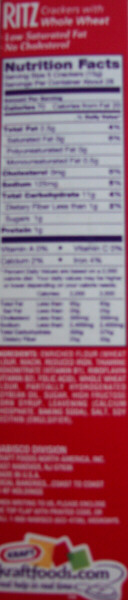 包装标签
必须符合法律规定
提供营销的机会
2-35
[Speaker Notes: Labels are an important component of packaging. They must meet legal requirements in terms of listing contents and providing information on ingredients. But, labels also provide a marketing opportunity. Words such as gourmet, all-natural, premium are used to convey what is offered and why it is important to consumers. Labeling can be the last opportunity to tell consumers about a product.]
课后作业
搜集品牌广告包装
品牌LOGO变迁资料收集与分析
Copyright ©2014 by Pearson Education
2-36
F I G U R E    2 . 19
Uses for QR Codes Packages and Labels
获取产品信息
获取产品使用视频
获取收据和营养信息
比较大小、品牌和式样
获得产品评价与评级
提供链接到社交媒体和娱乐资讯网站
Source: Based on Heidi Tolliver-Walker, “The Top Five Most Effective Ways to Use QR Codes on Packaging,” Seybold Report: Analyzing Publishing Technologies, Vol. 12, No. 1, January 9, 2012, pp. 2-6
2-37
[Speaker Notes: QR codes have gained popularity with consumers because of the rise in usage of smart phone and QR code apps. As a result, brands are placing QR codes on packages and labels. This slide shows the various uses for a QR code. It can provide access to additional product information posted online and videos on how to use the product. For food items the QR code can be linked to recipes and nutritional information. For clothing - sizes, brands, and styles can be compared. For higher priced goods, product reviews and ratings can be provided. Sometimes brands want consumers to access social media or entertainment sites.]
伦理事务
品牌侵犯
品牌名称成为通用术语
域名抢注
2-38
[Speaker Notes: Marketers can face some ethical issues in the area of brand management. First, is brand infringement. It is when a company takes a brand name that is very similar to a current, successful, and popular brand. Victor’s Secret was a brand infringement on the brand Victoria’s Secret. Sometimes brand names become the generic term for the product category, such as Xerox and band aids. More recently, the term Google has gained generic status. The last ethical issue is domain or cyber squatting. It is the purchasing of Web site domains that individuals know are or will be valuable to a business or person. The reason for purchasing the domain is to be able to sell it for a high price later.]
国际市场品牌管理
适应战略还是标准化战略
标准化降低成本
地球村推动了标准化
高端高涉入度的全球品牌
低涉入度产品的本地化品牌
包装和标签
形象和定位事务
2-39
[Speaker Notes: For global firms, brand management is an important issue. A major decision that has to be made is should the brand use a standardization approach to marketing or adaptation? Standardization is cheaper because the same brand name is used in multiple countries and the same marketing plan is followed. With a shrinking world due to advances in information technology, standardization makes sense. Most people have access to media and communication from around the world. Most people are exposed to people from around the world. All of this leads to standardization becoming more attractive. For high profile, high involvement products, using a global brand works. But, for low involvement products, it is best to use an adaptation approach and develop local brands. Packaging and labeling issues involve more than language translations. It is important to ensure colors and content do not offend. The last issues to consider are imaging and positioning.]